Слово міністра
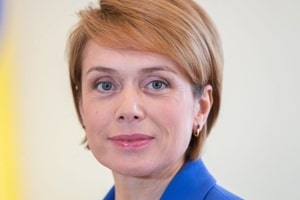 «Коли ми говоримо про нову українську школу, ми перш за все говоримо про новий зміст освіти в цій школі .  
Діти мають здобути уміння і компетентності ХХІ століття, які
       узгодженні країнами Європейського Союзу і які сьогодні          потрібні сучасному  українцю. 
       Окрім знання рідної державної мови,  двох  іноземних мов,
інформаційних технологій, уміння критично мислити, аналізувати, працювати в команді, навичок фінансової грамотності, навчатися впродовж життя бути відповідальними громадянами своєї країни . Нашим дітям потрібна освіта для життя.  І це головна мета нової української школи»
міністр  освіти і науки України                                                                                        Лілія Гриневич
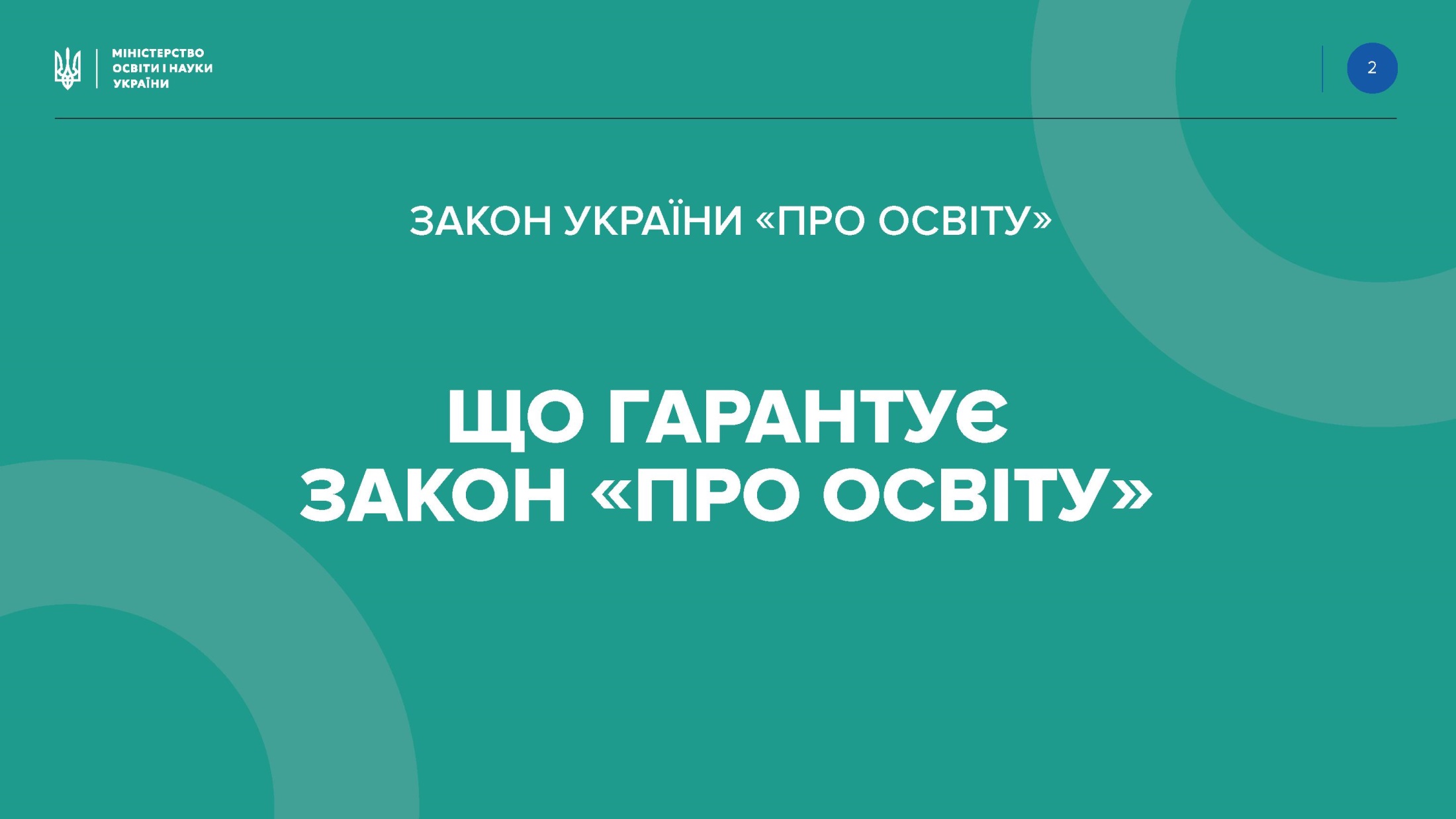 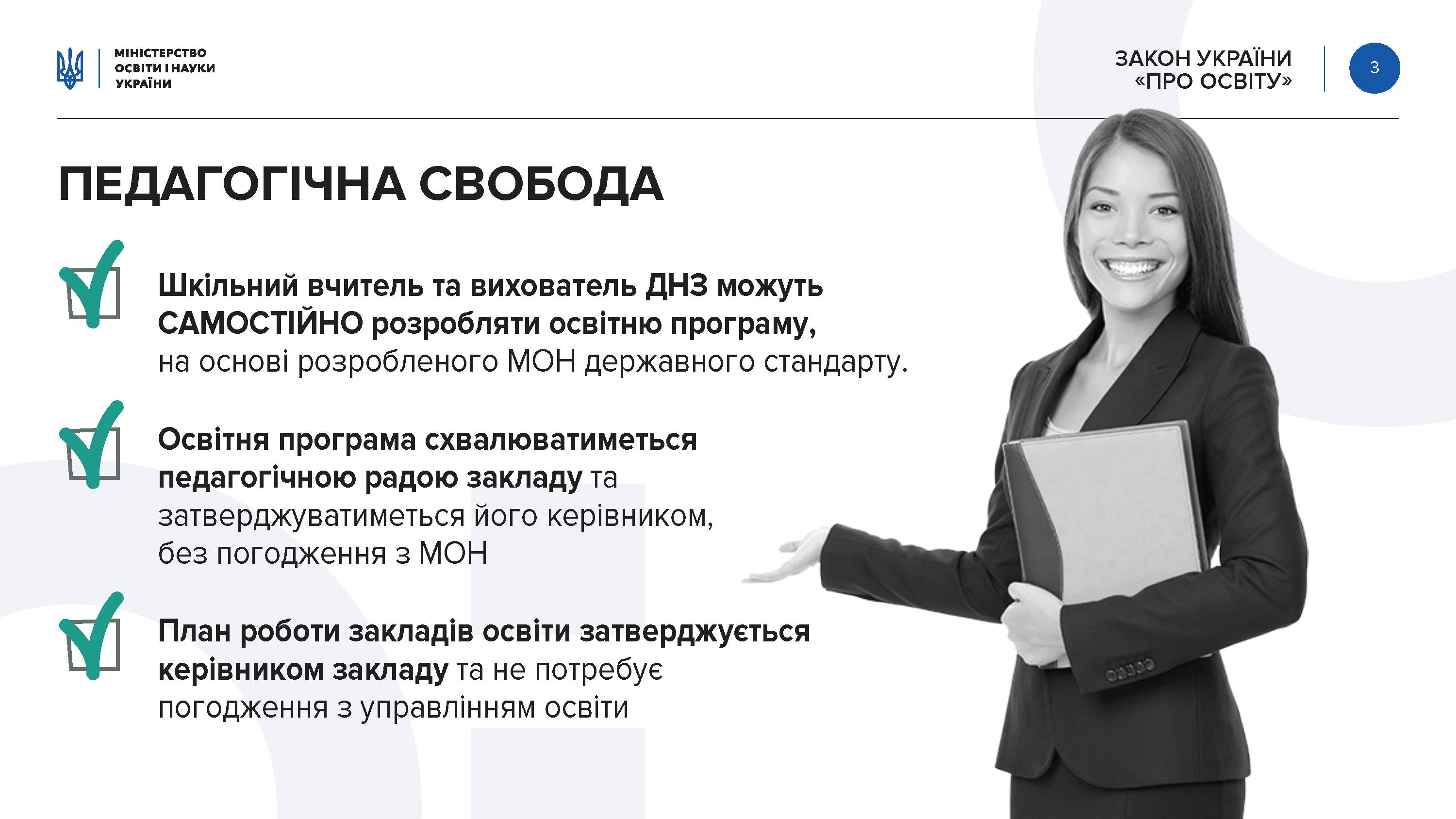 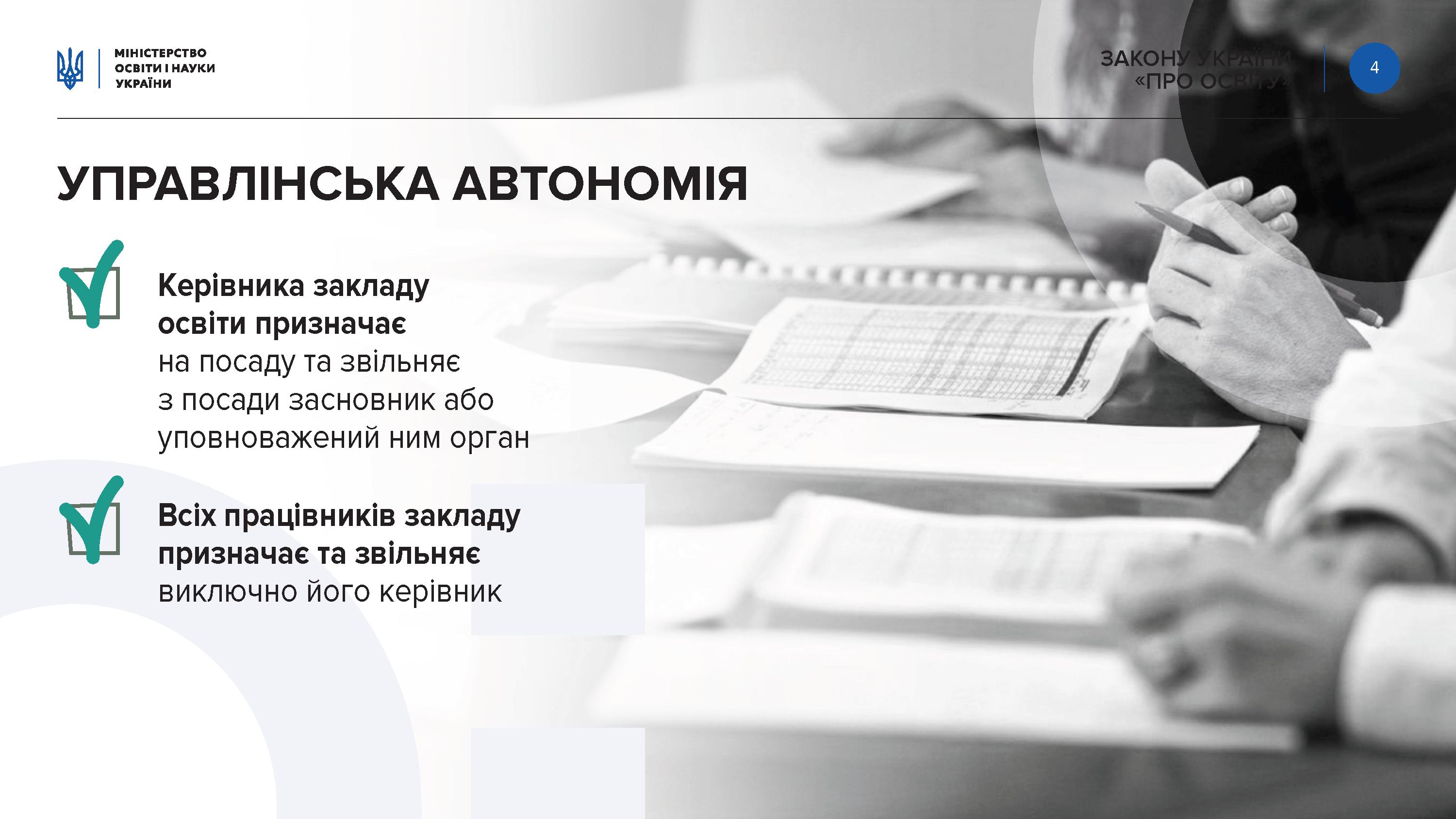 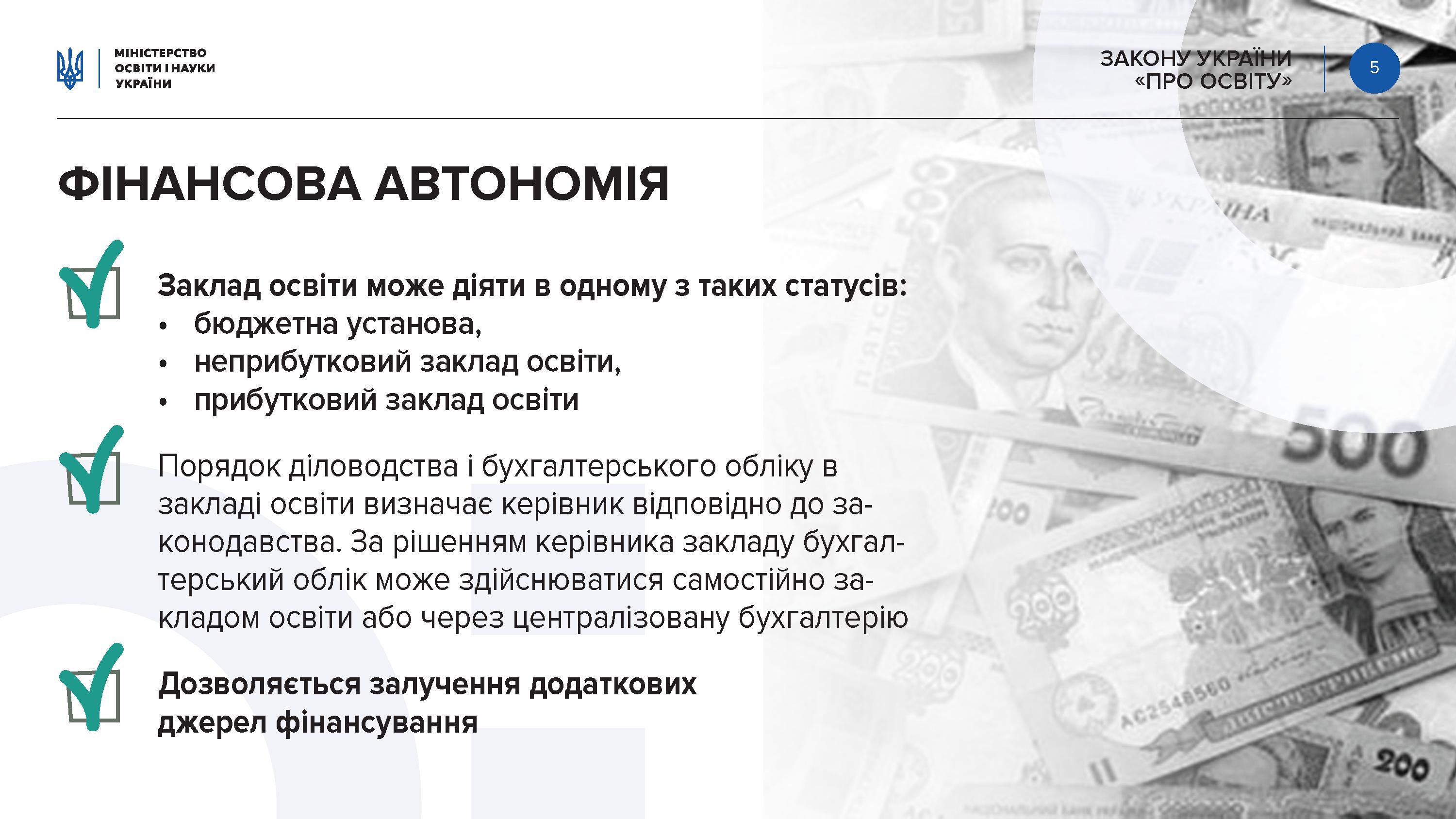 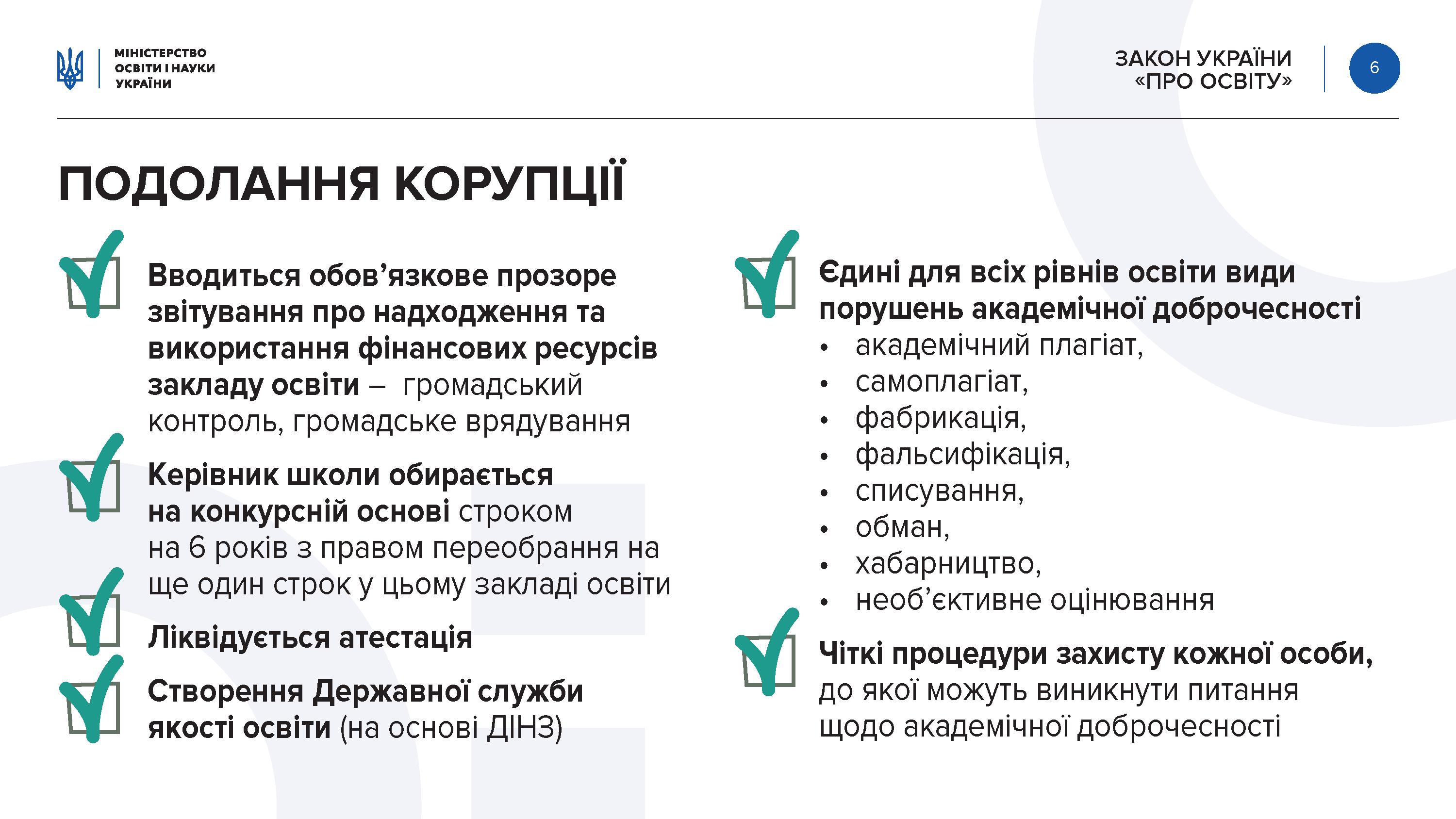 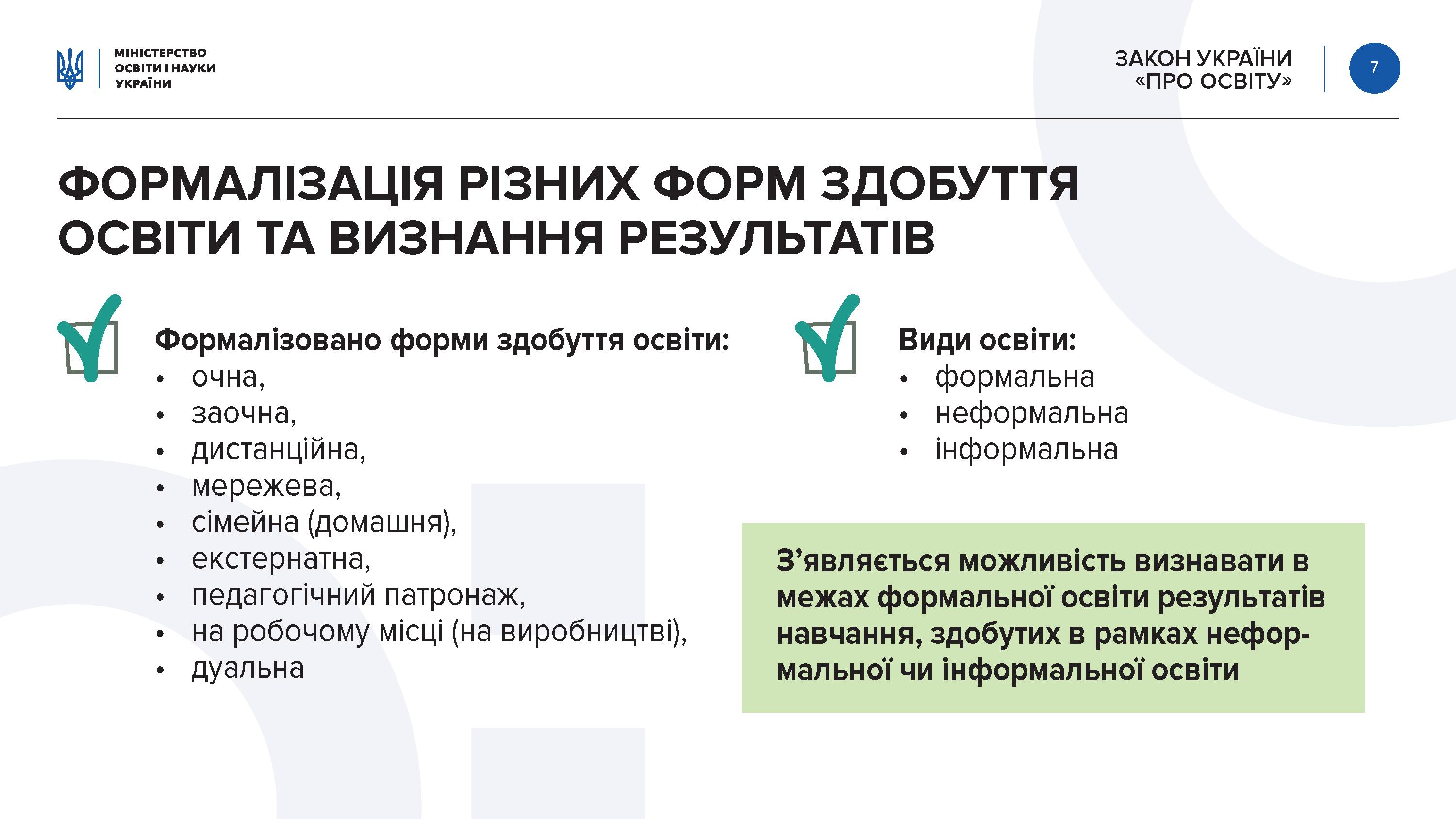 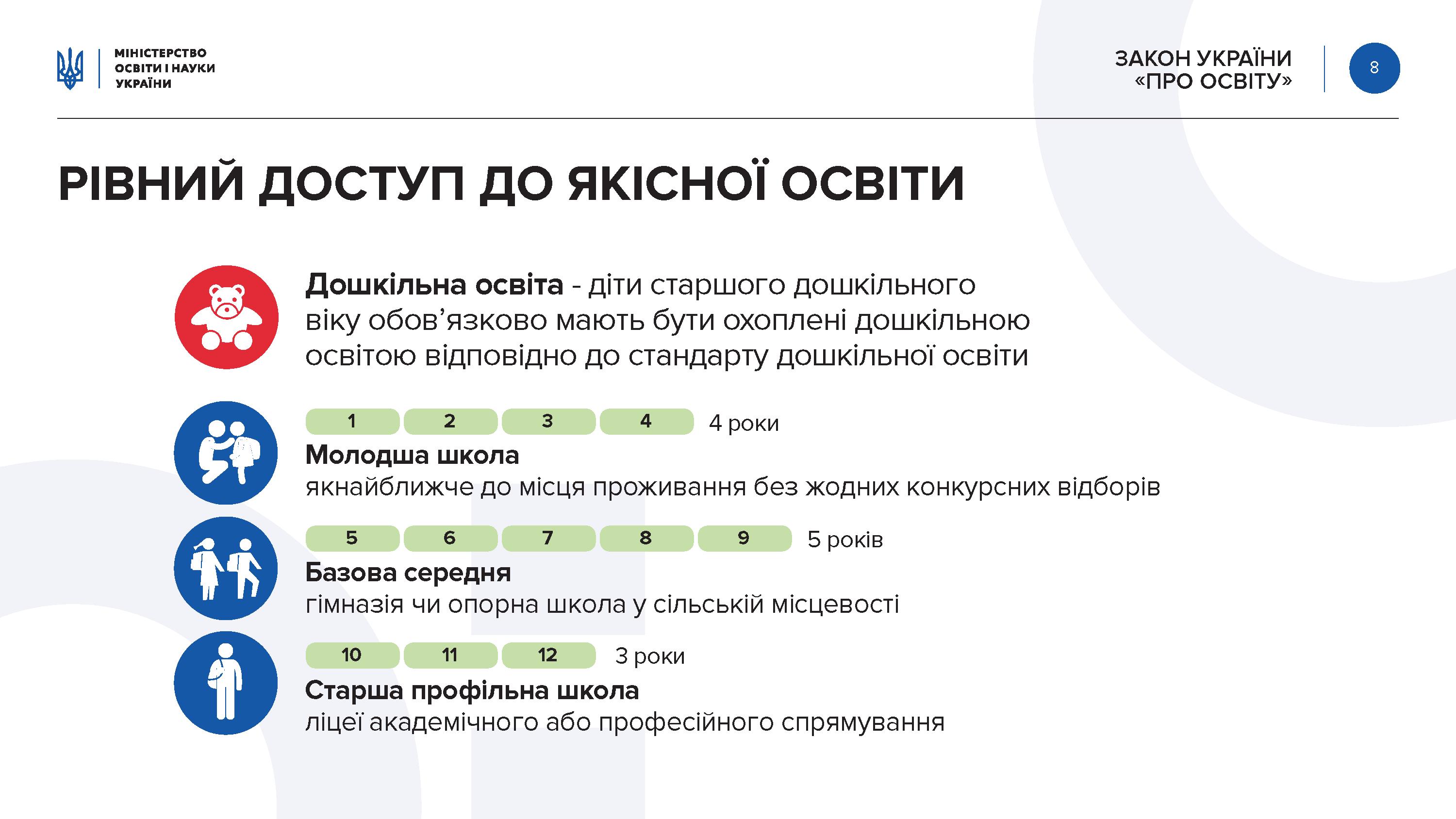 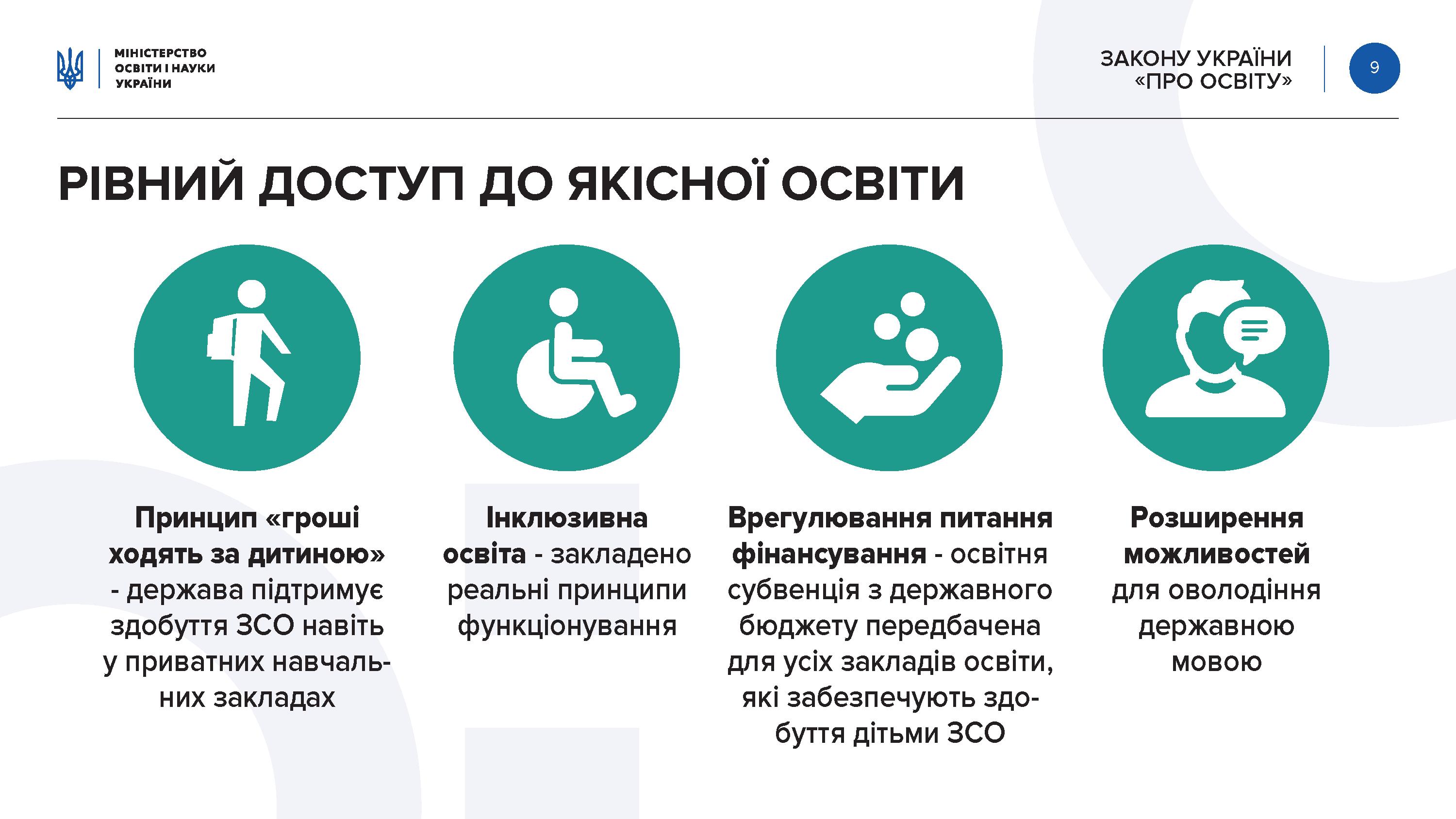 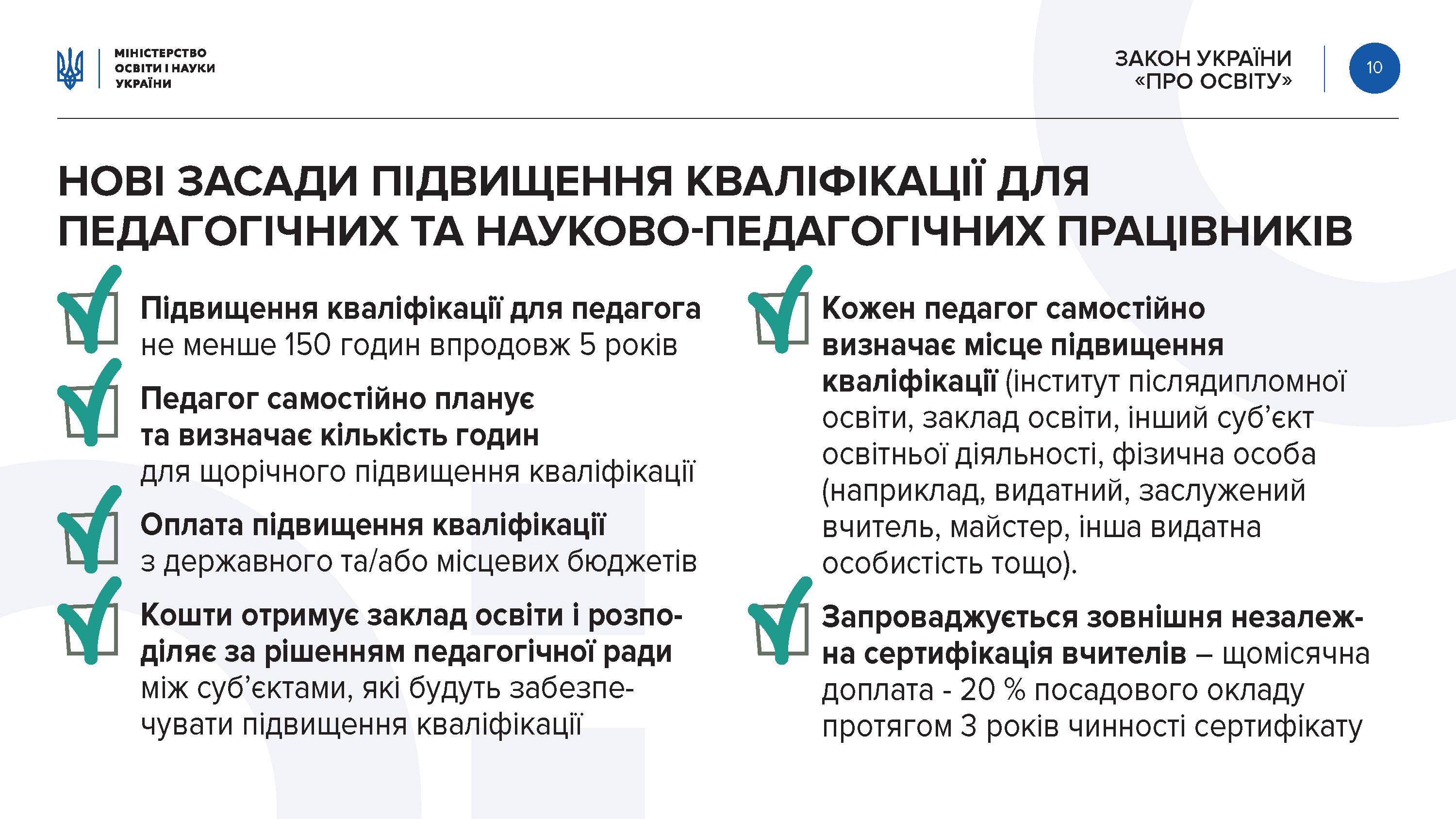 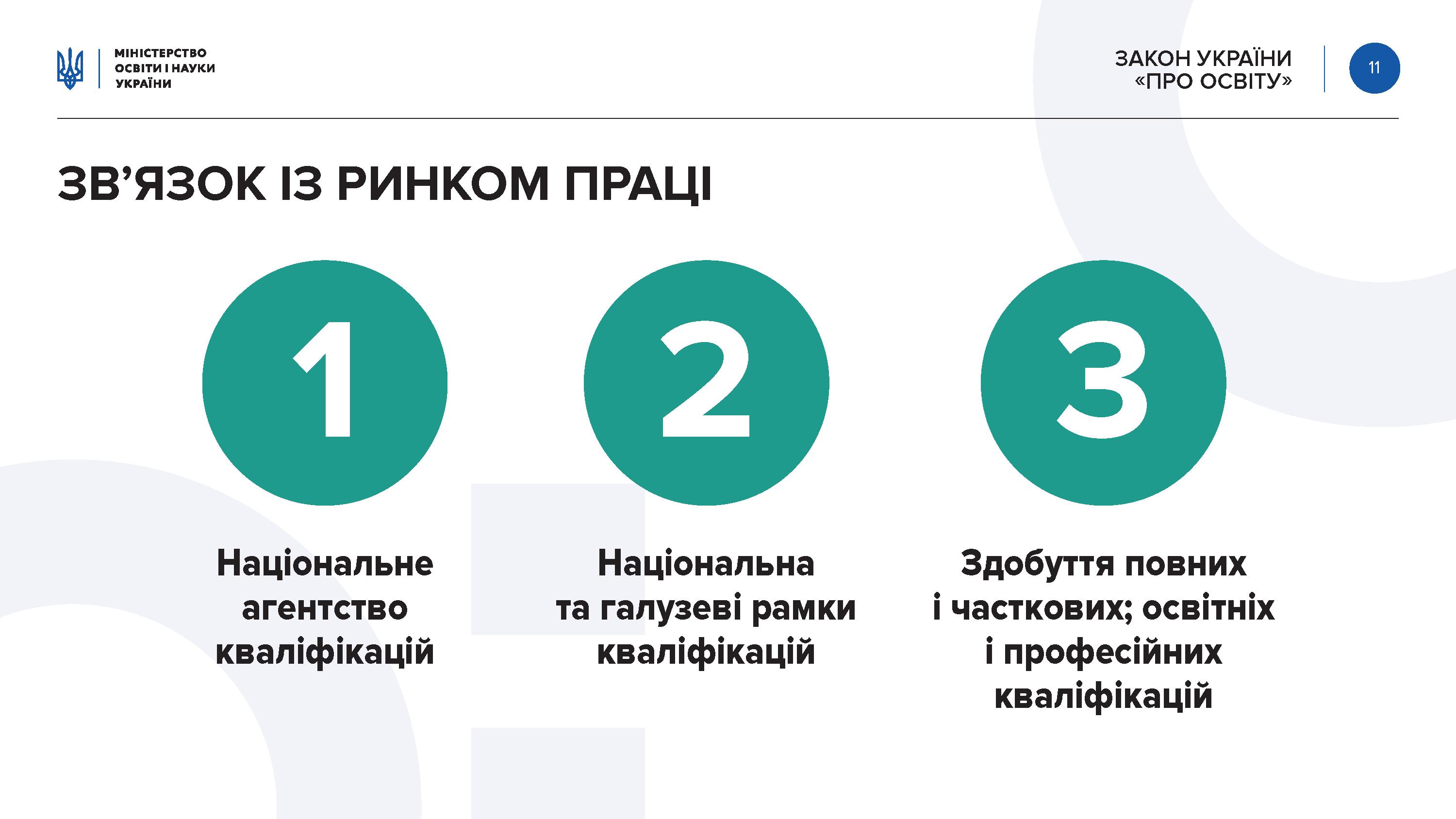 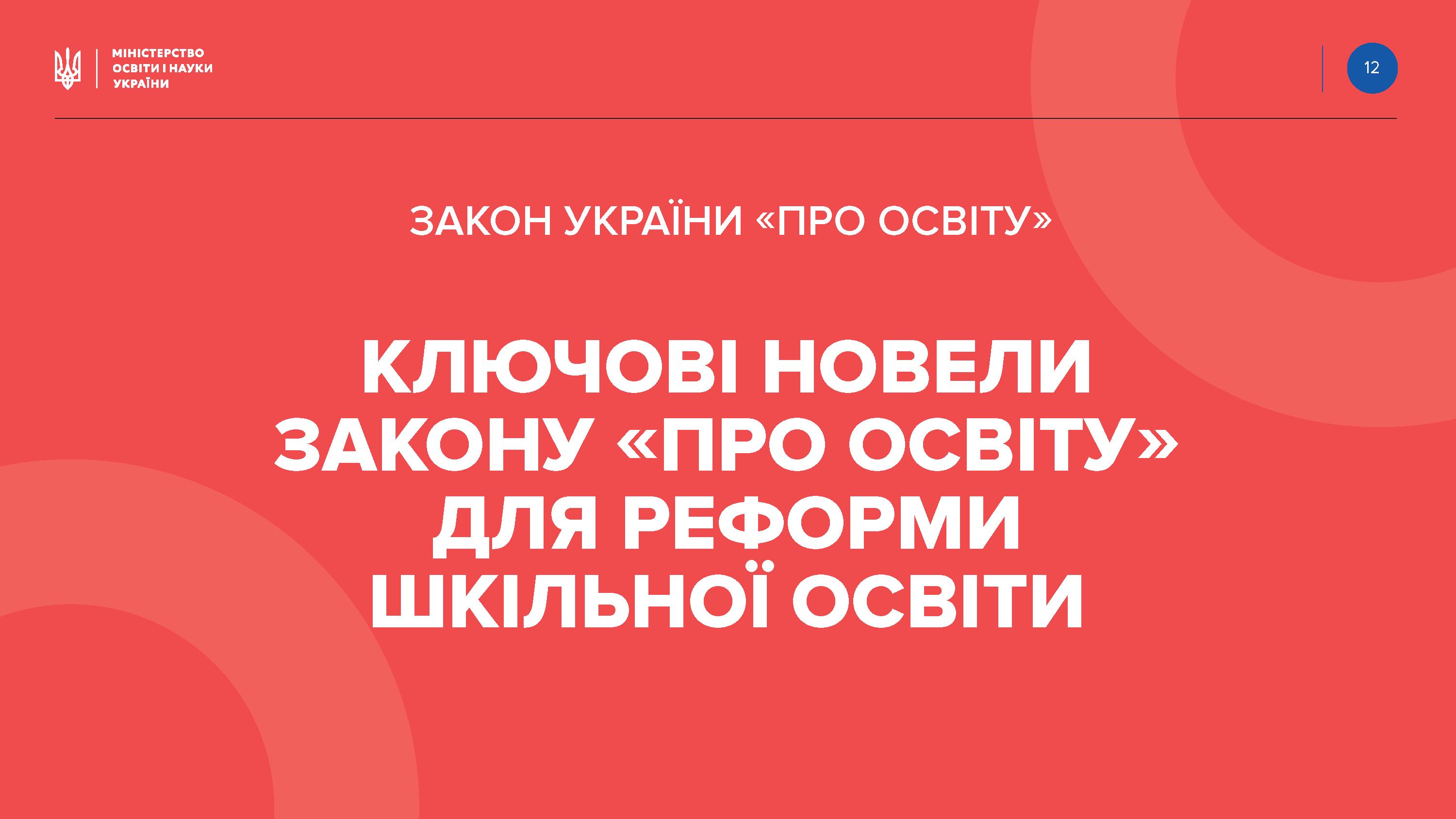 Випускник школи
особистість
патріот
інноватор
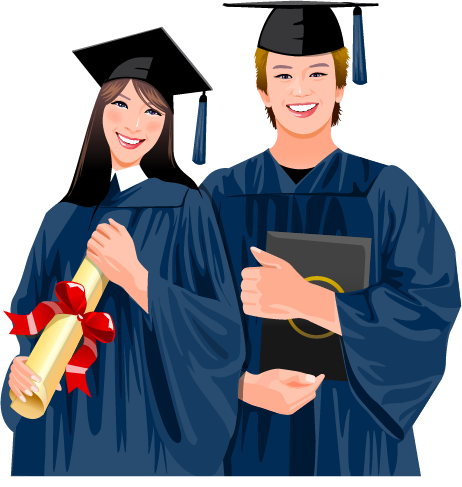 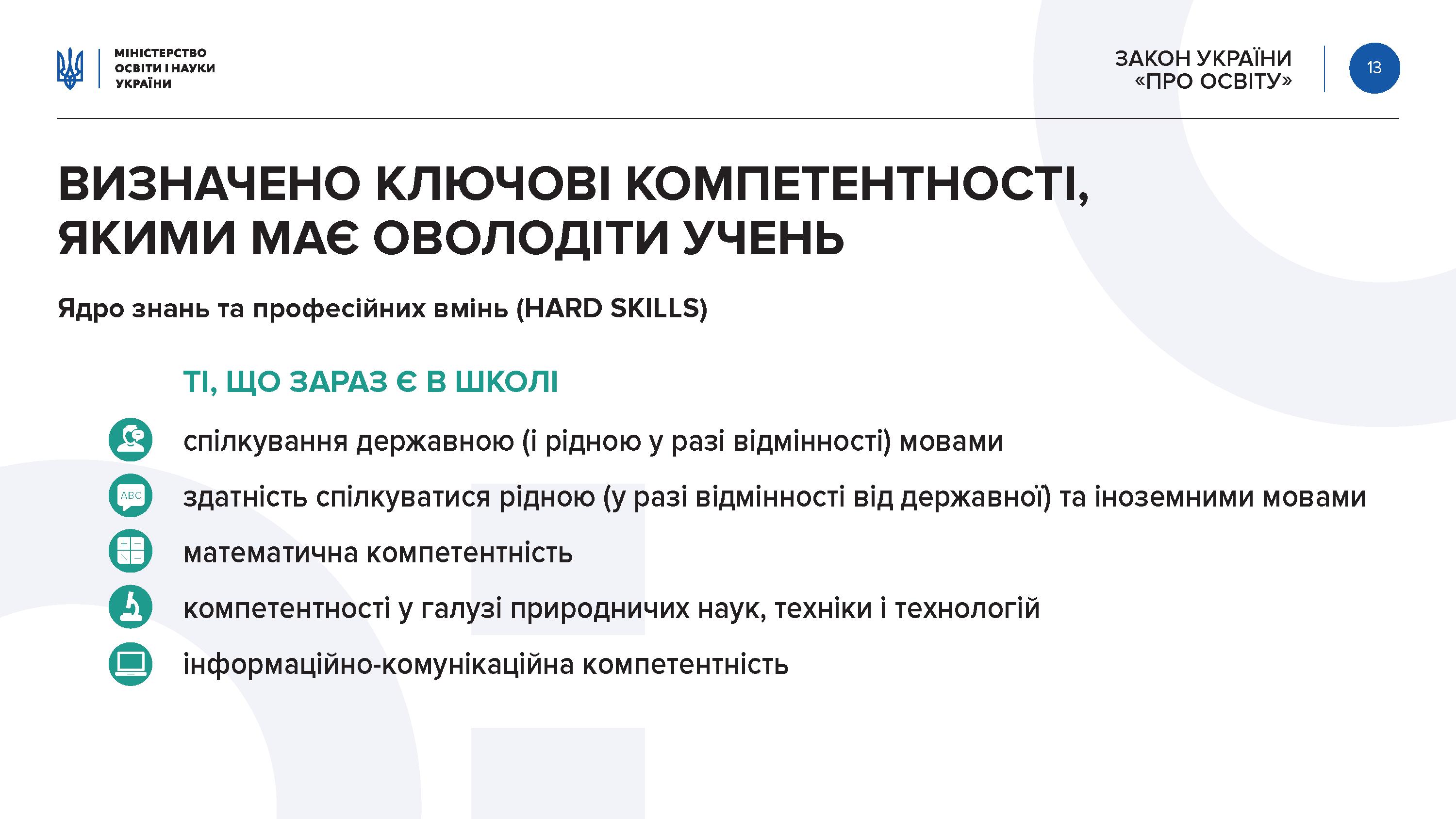 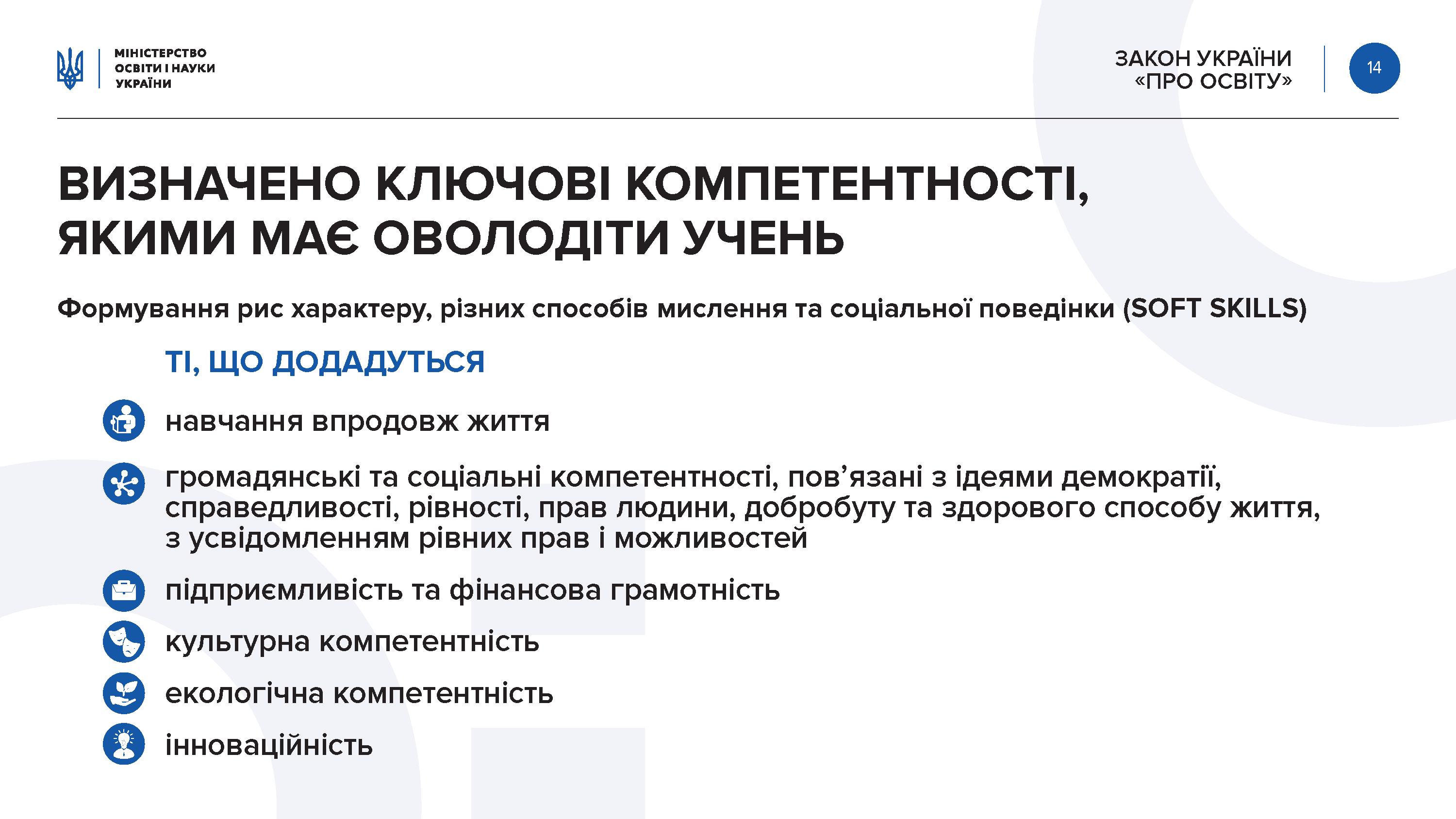 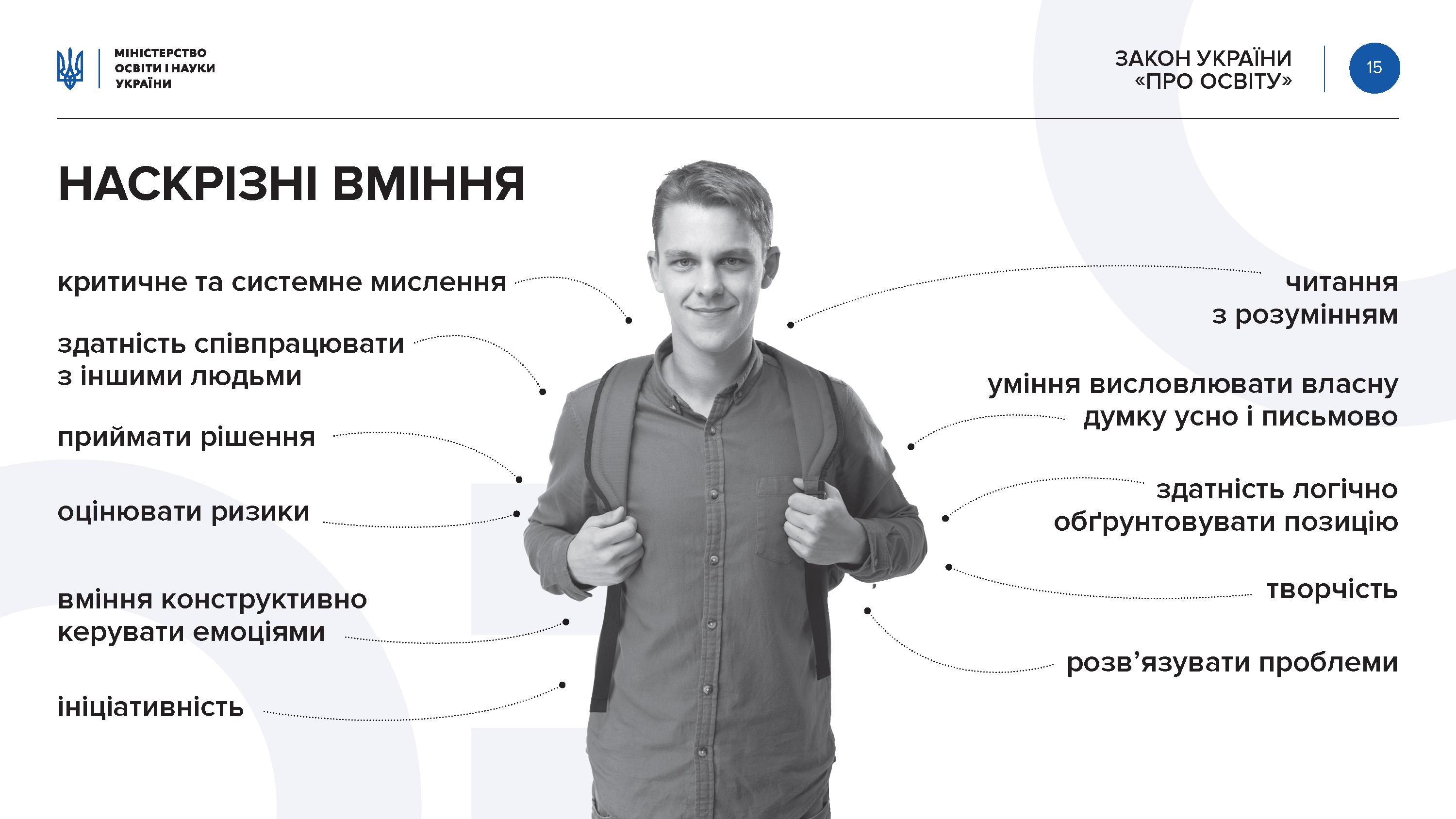 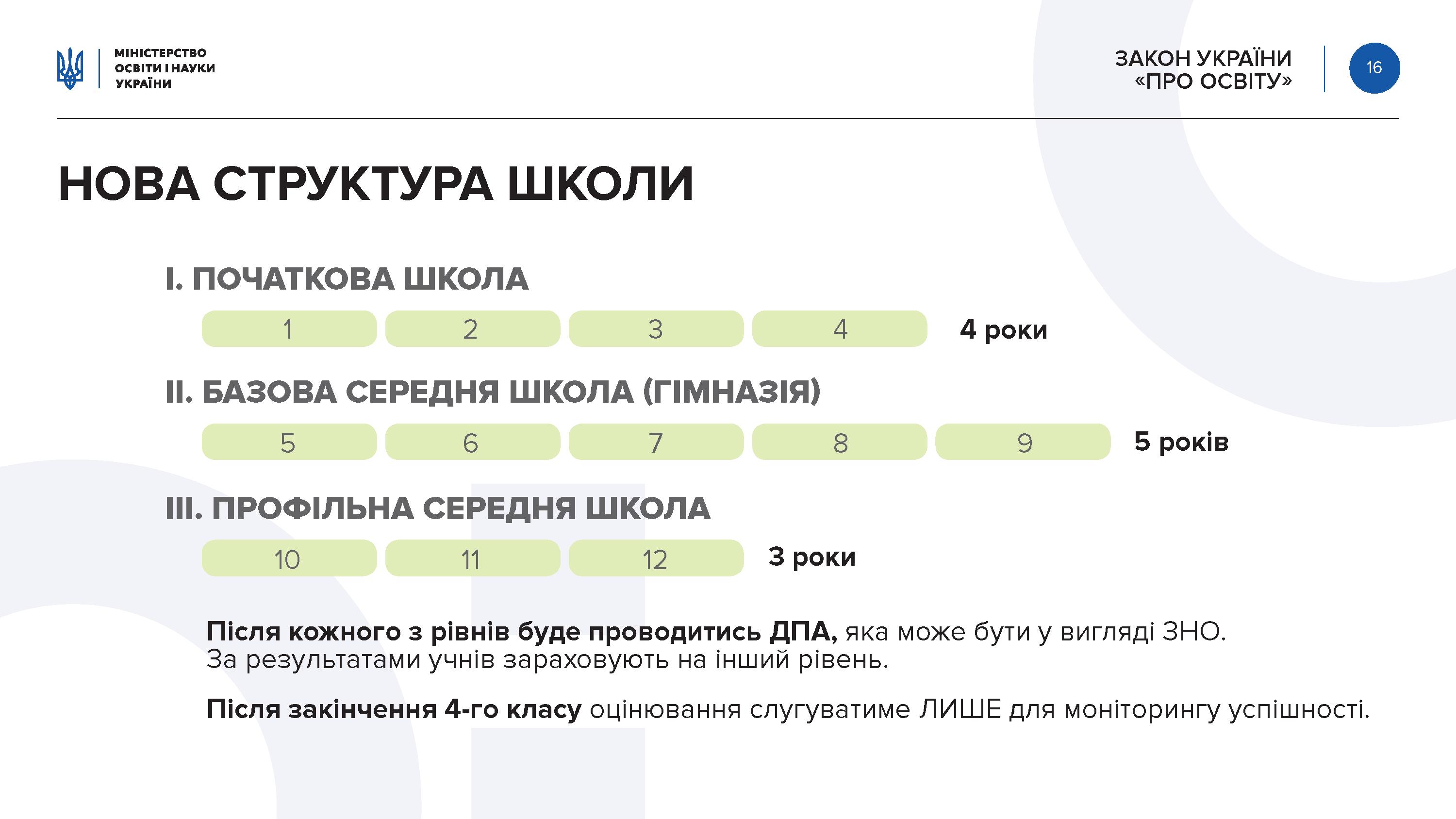 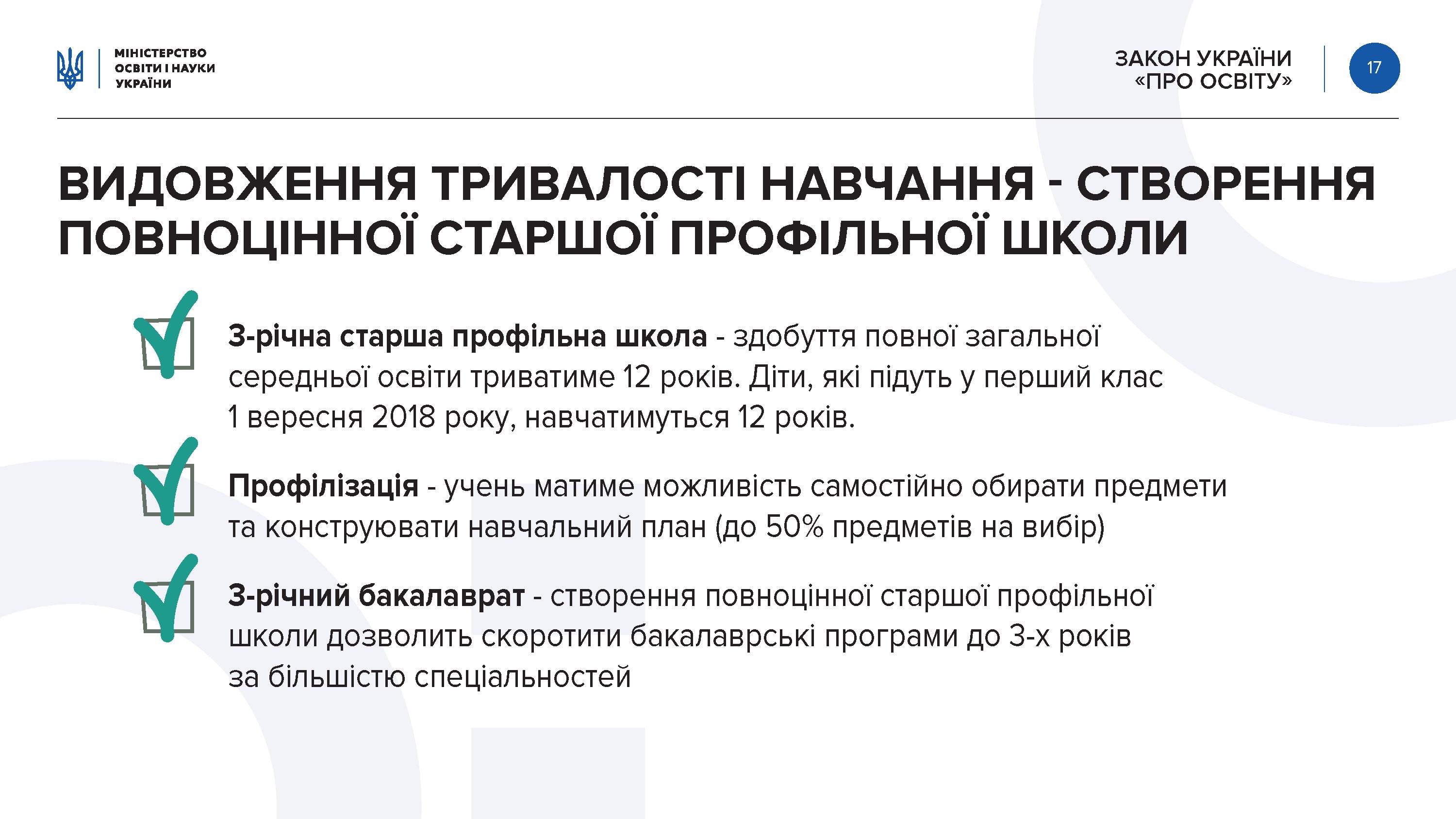 Хто робить школу успішною?
ФАХІВЕЦЬ
ЛЮДИНА
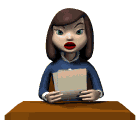 ПРАЦІВНИК
Вчитель
Він актор , але його глядачі не аплодують йому. 
Він скульптор , але його роботи ніхто не бачить.
 Він лікар , але його пацієнти рідко дякують за лікування та далеко не завжди  бажають лікуватися.
Де ж йому взяти сили для щоденного натхнення? 
Тільки в самому собі , тільки у свідомості величі своєї справи
                                             С.Соловейчик
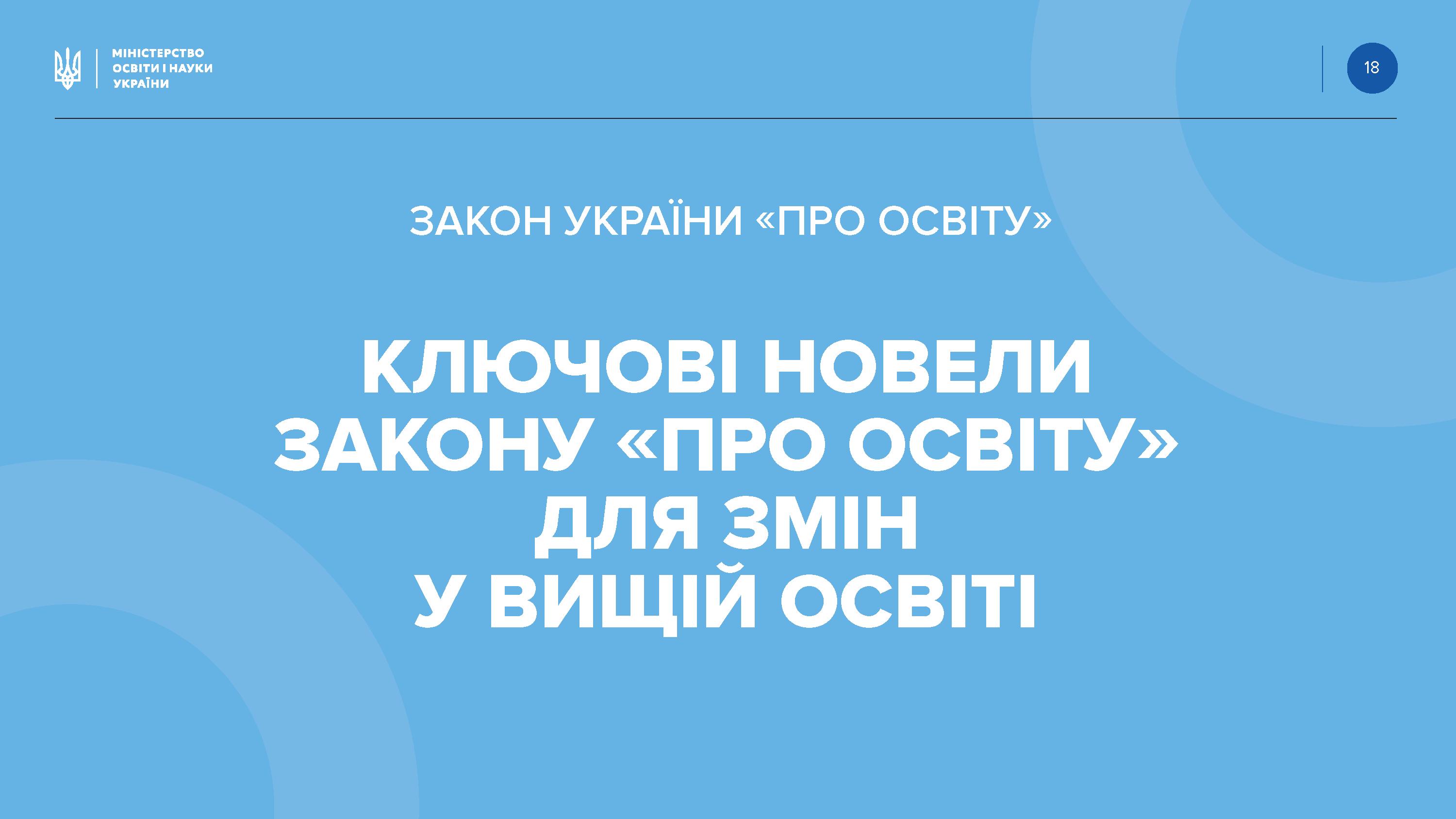 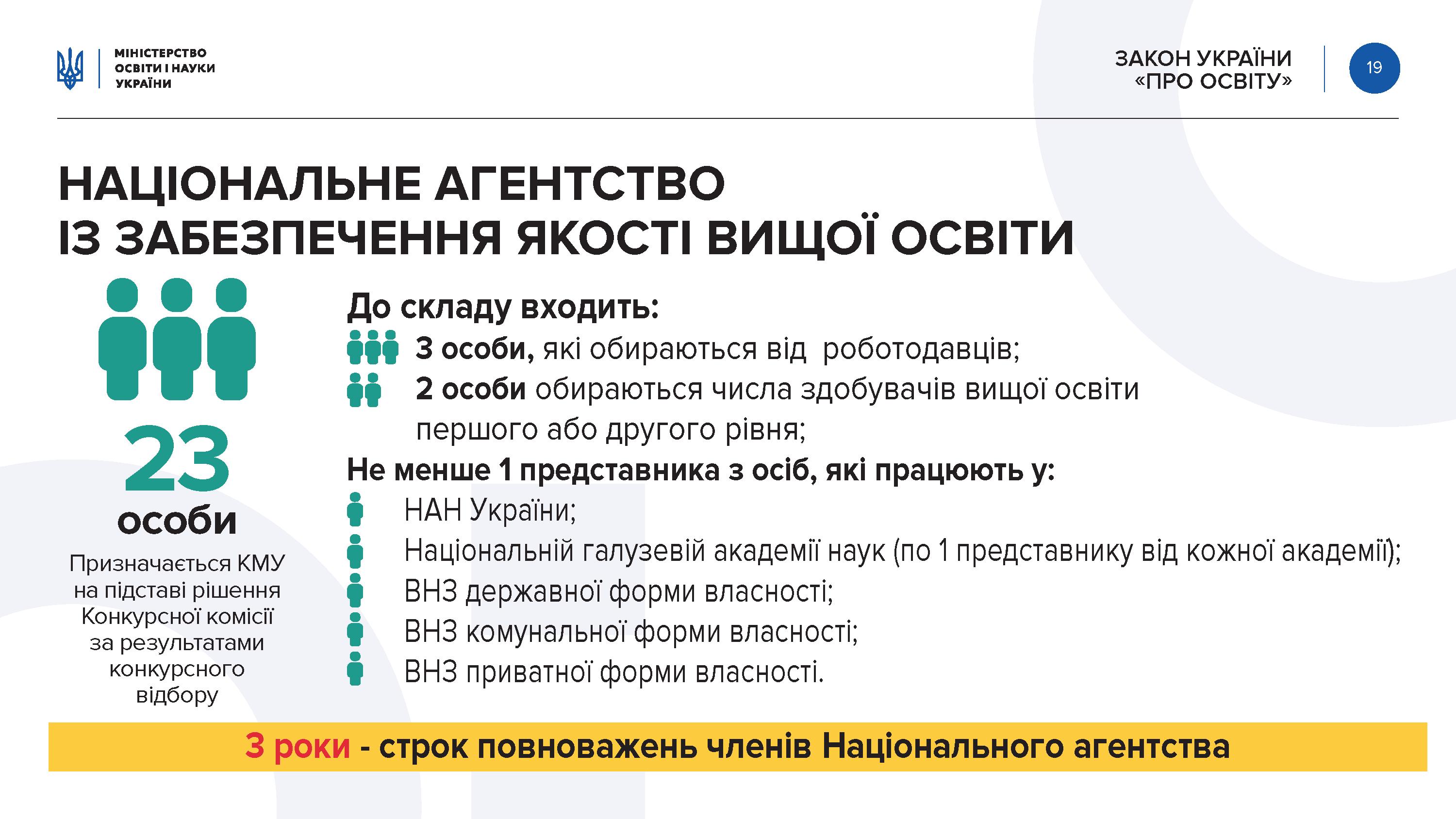 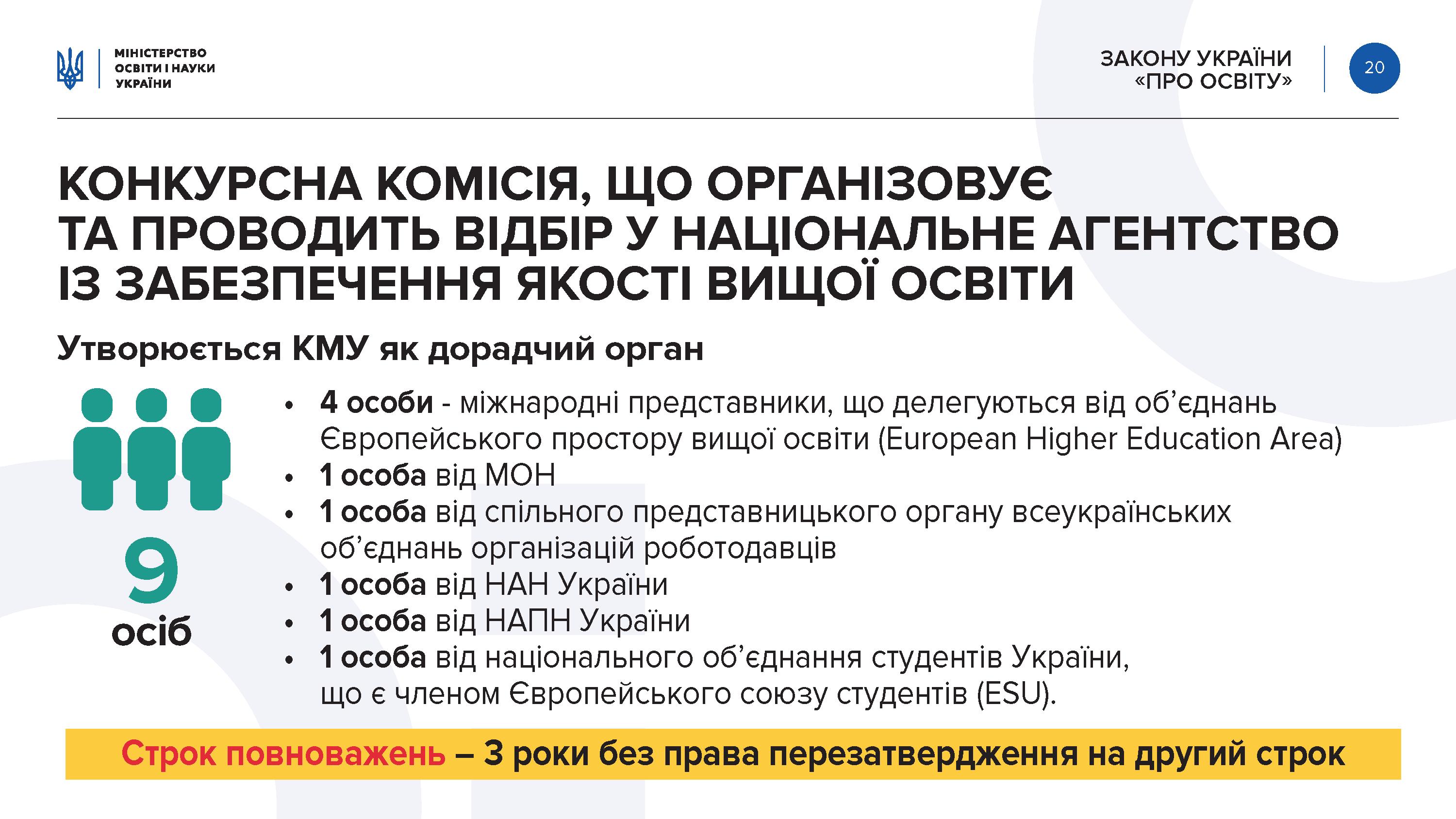 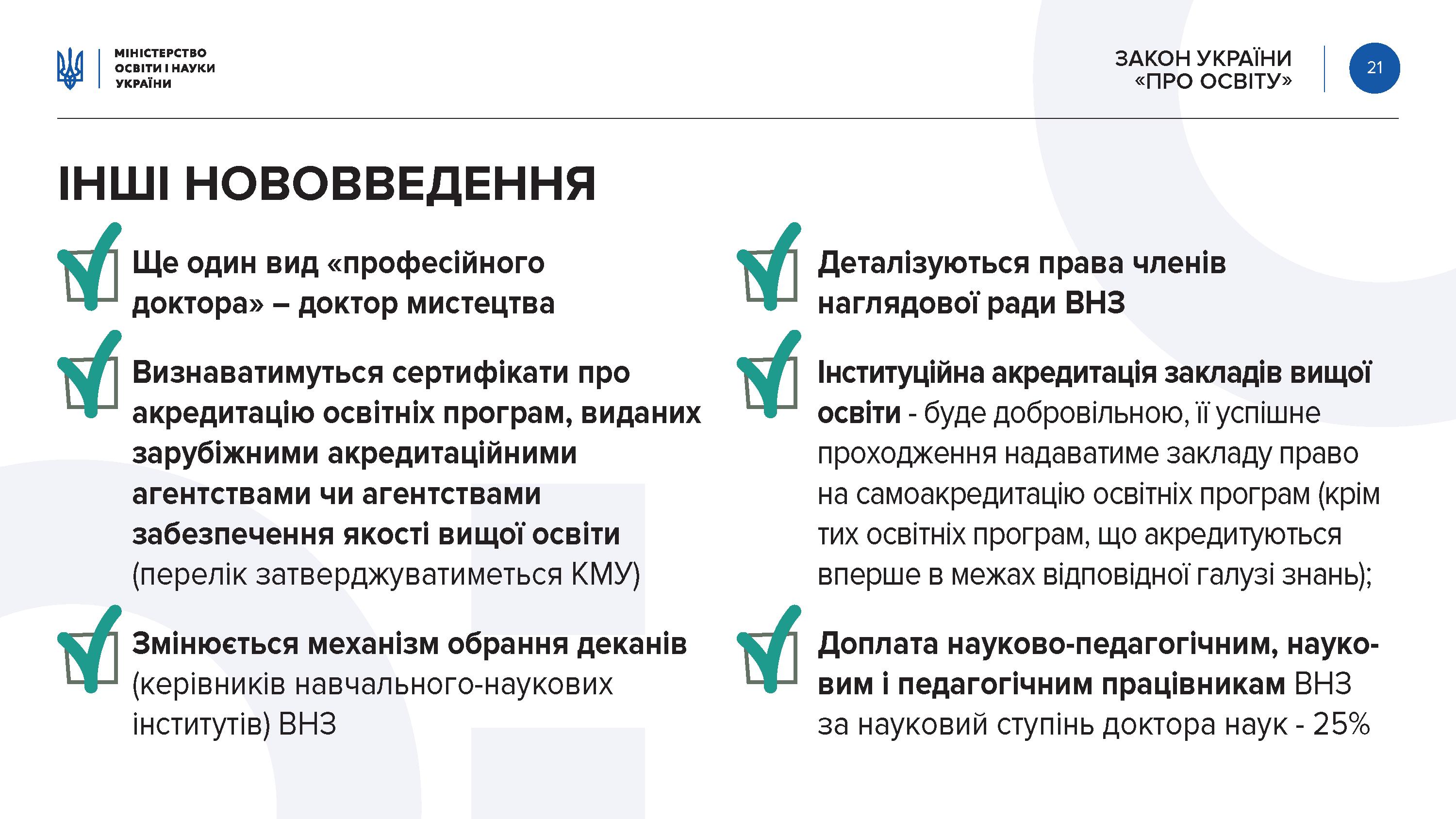 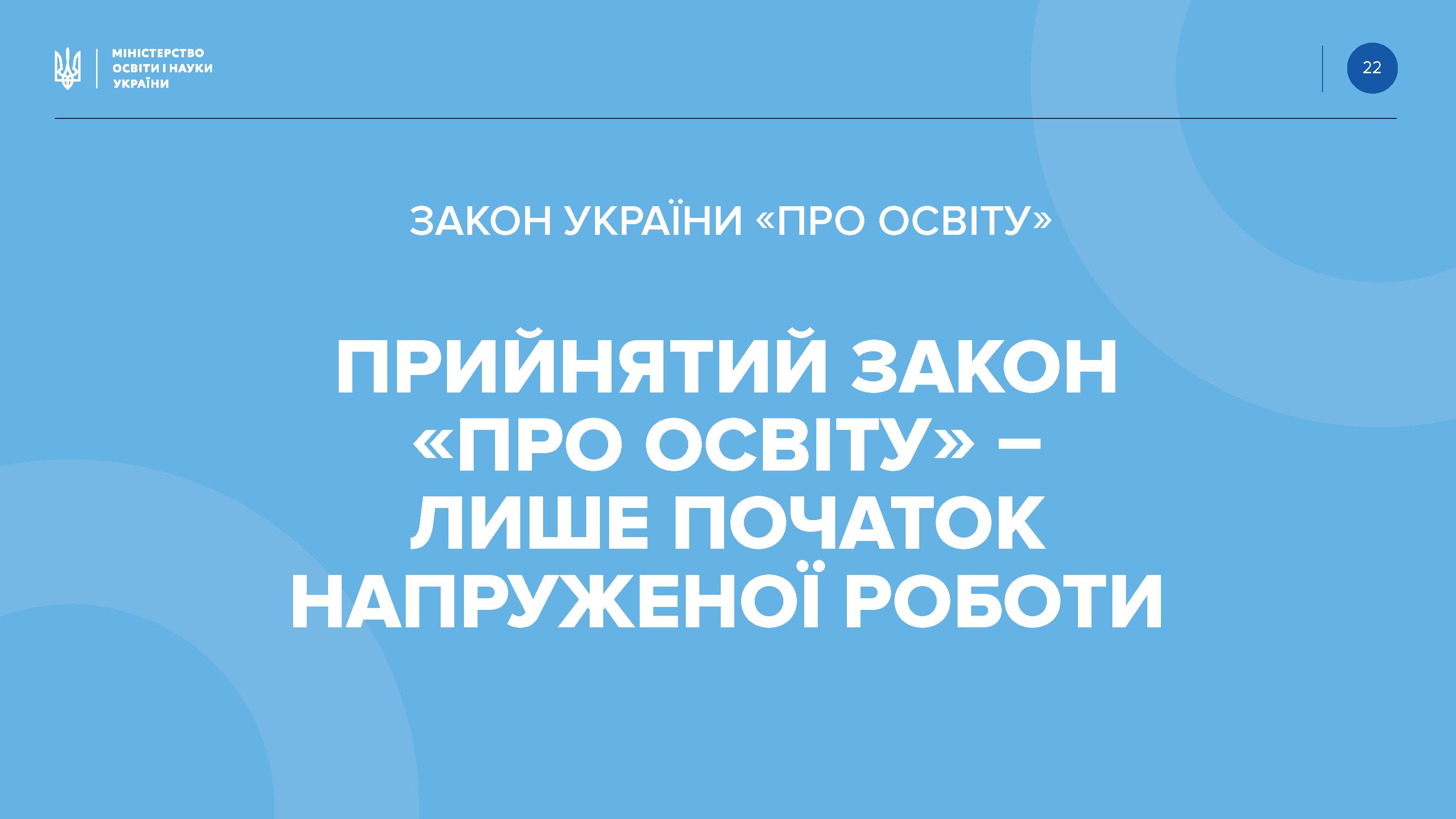 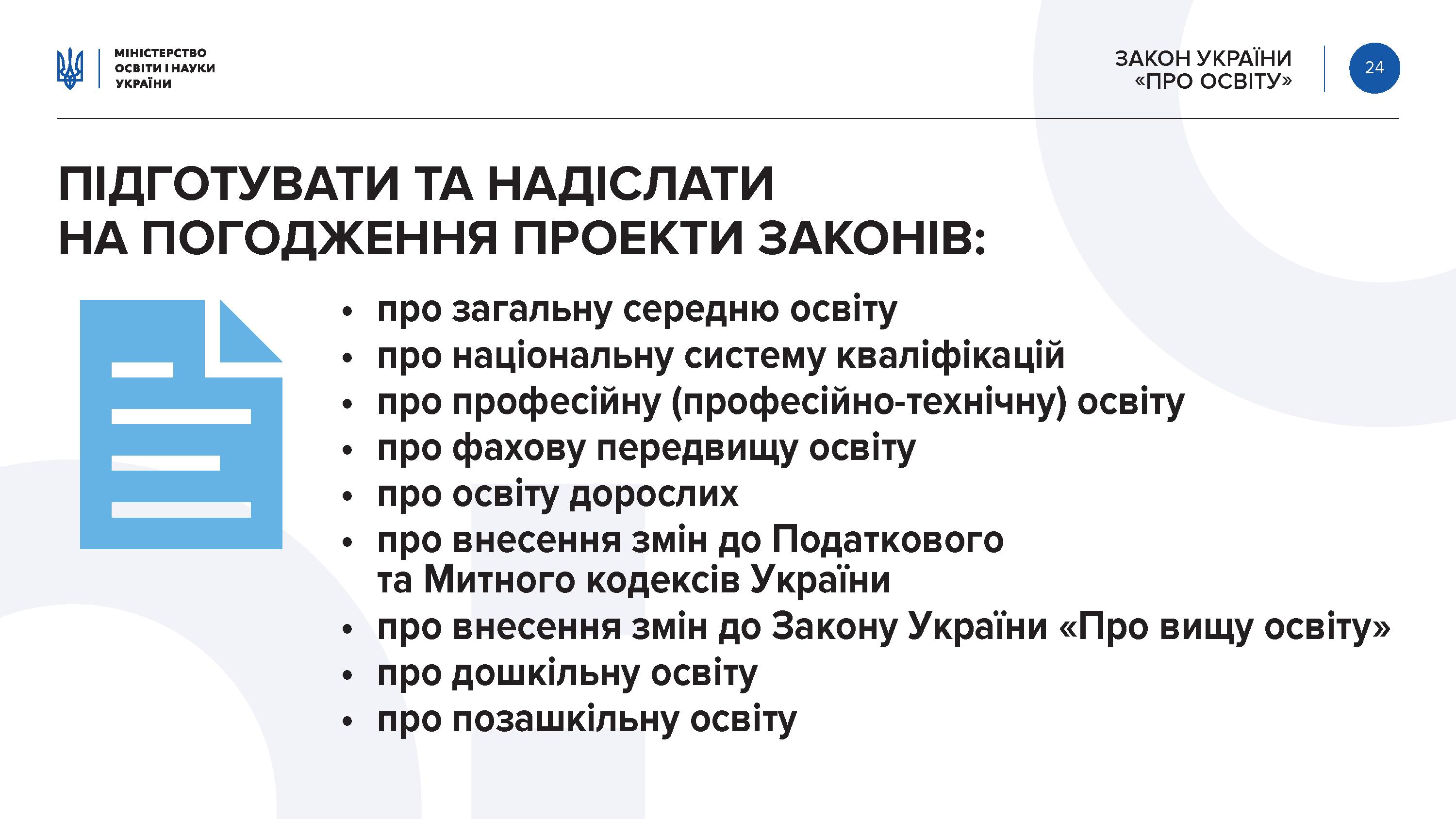 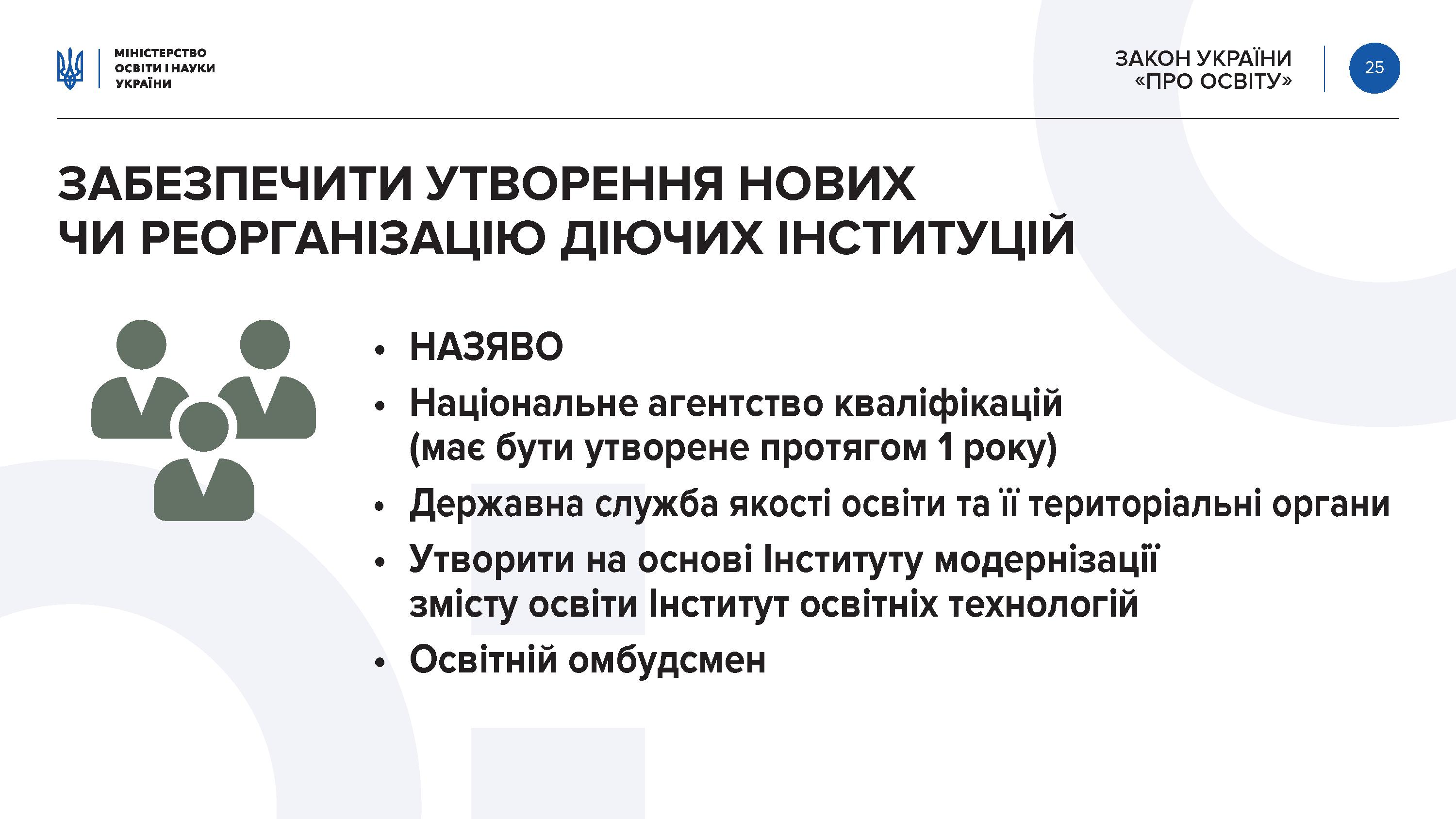 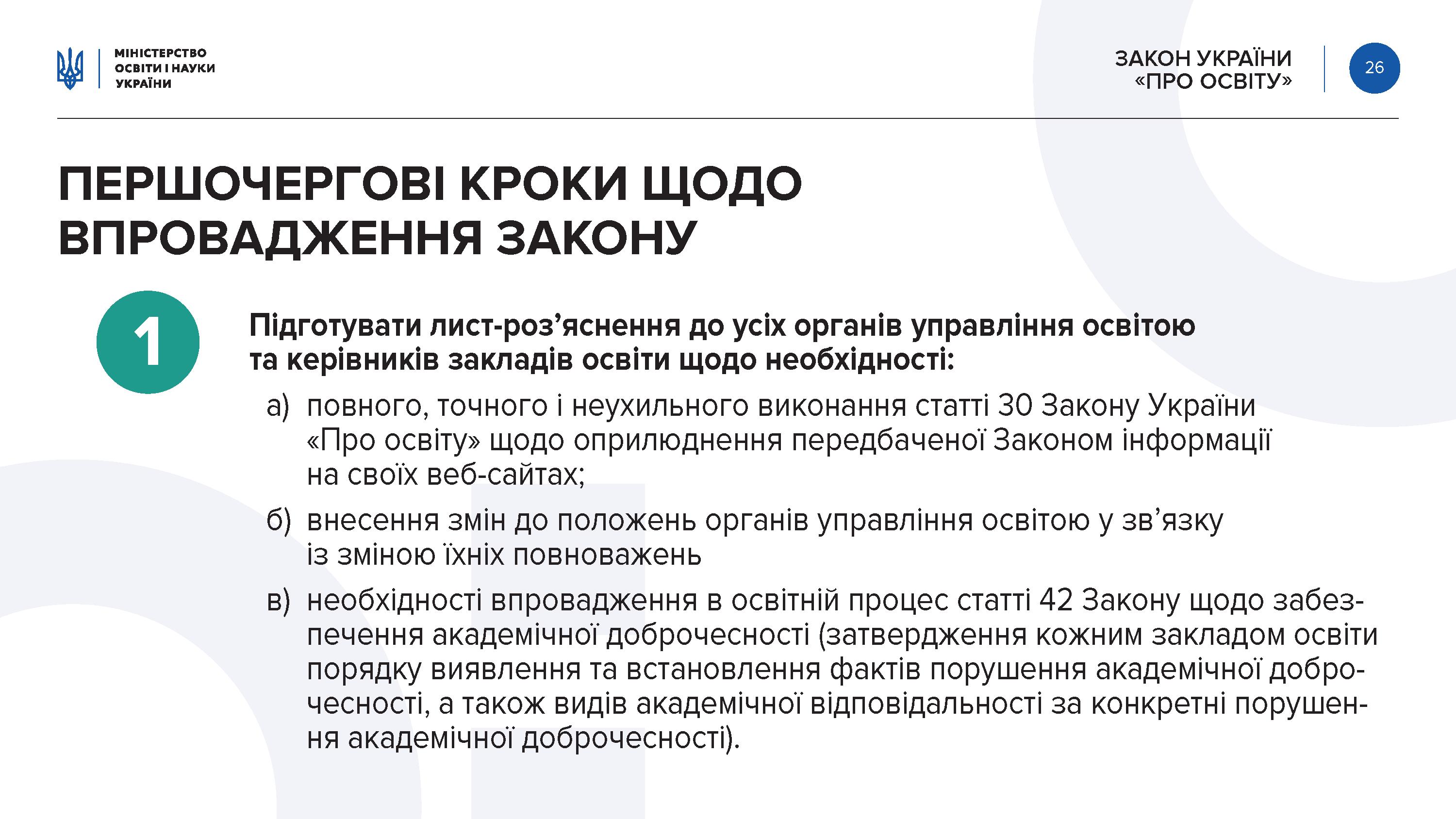 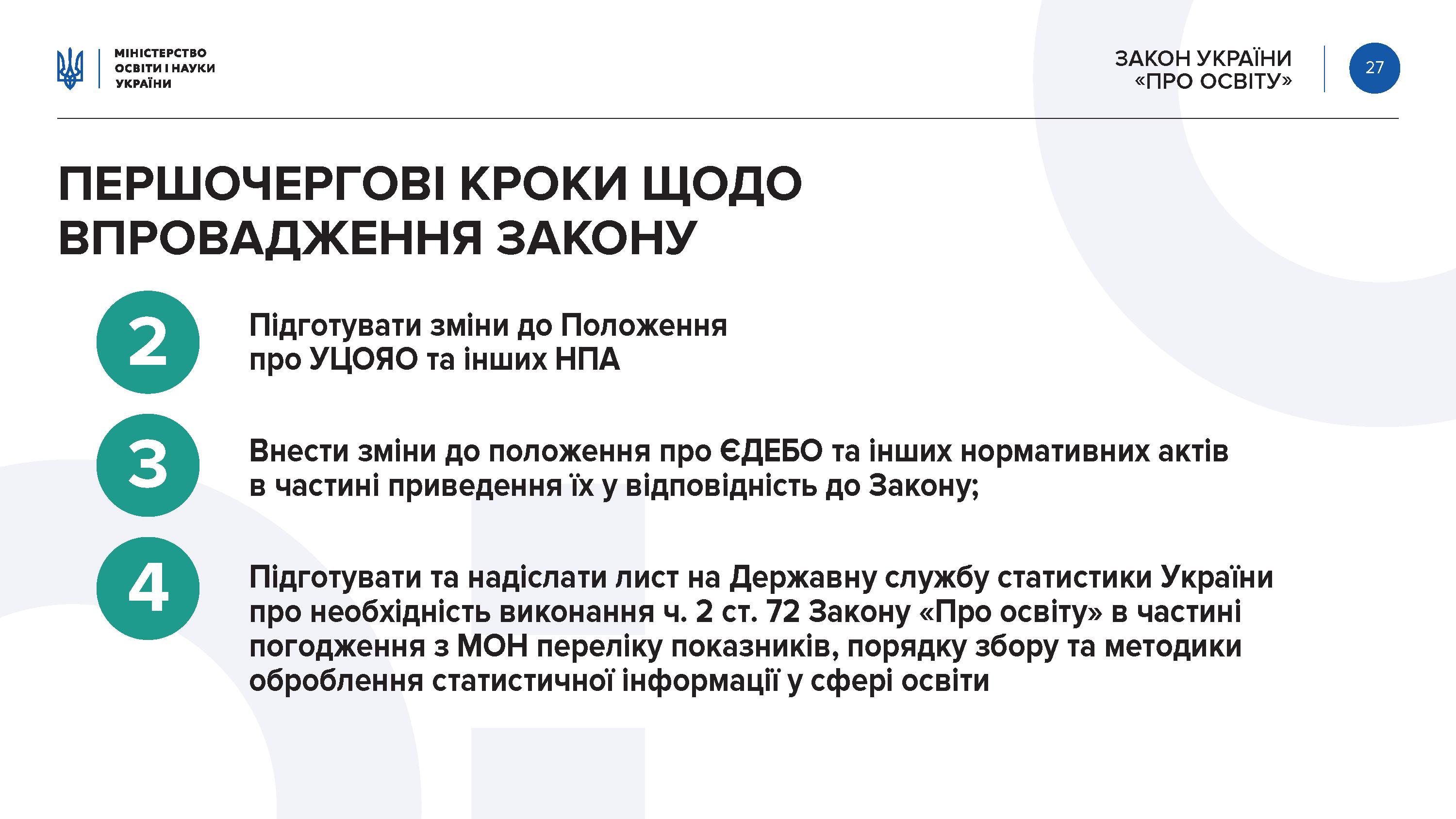 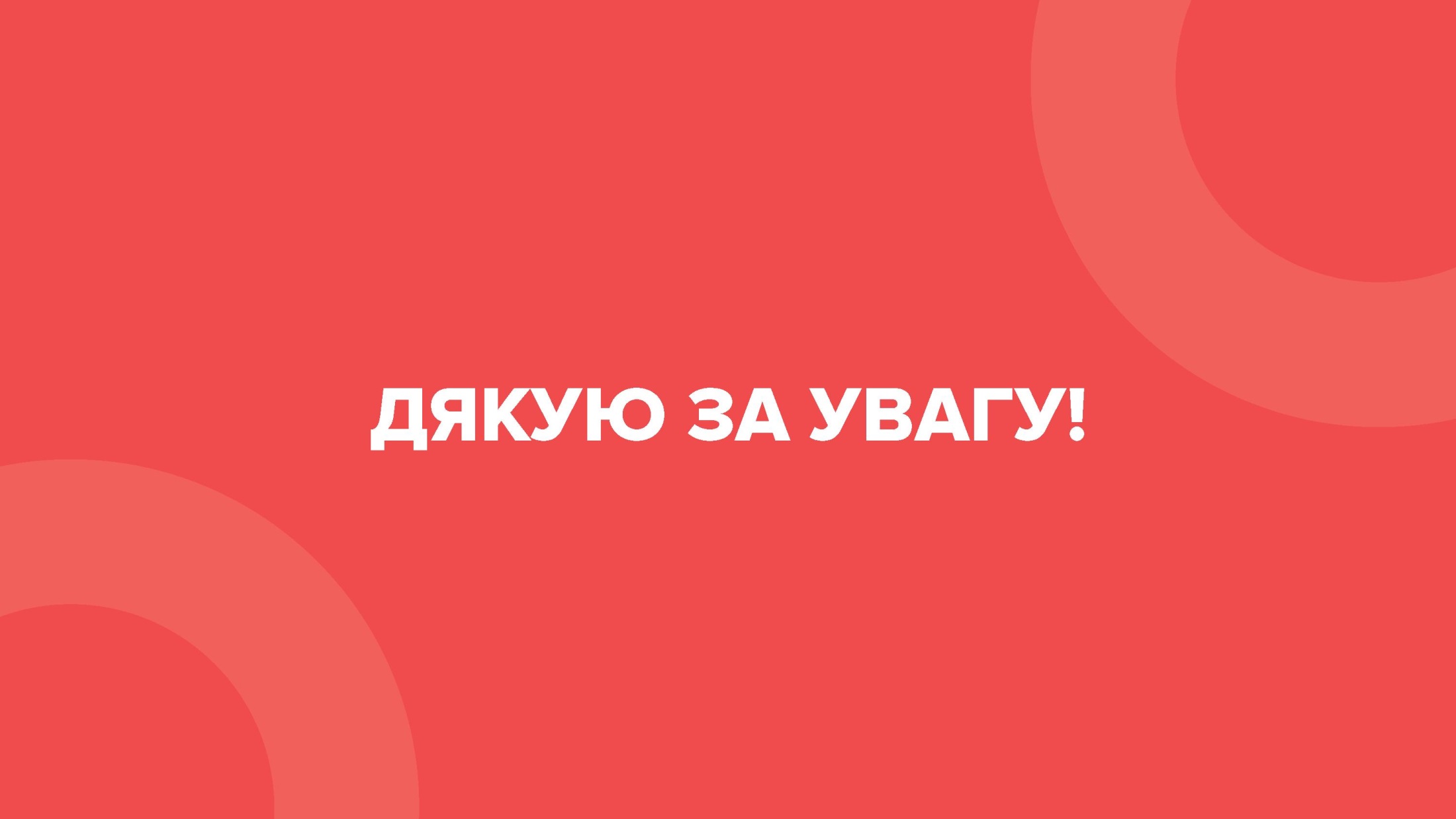